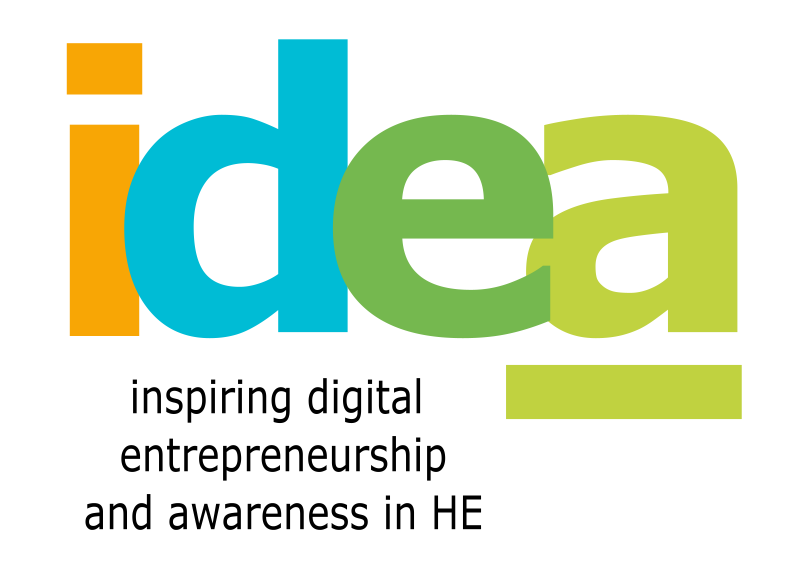 Umiejętności cyfrowe 
w celu budowania 
i pozycjonowania marki start-upu.
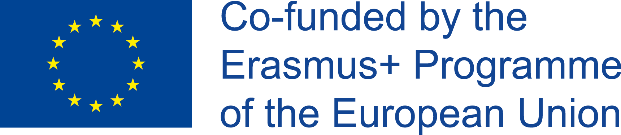 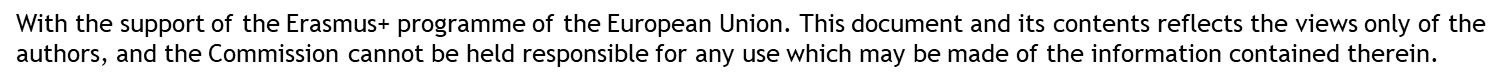 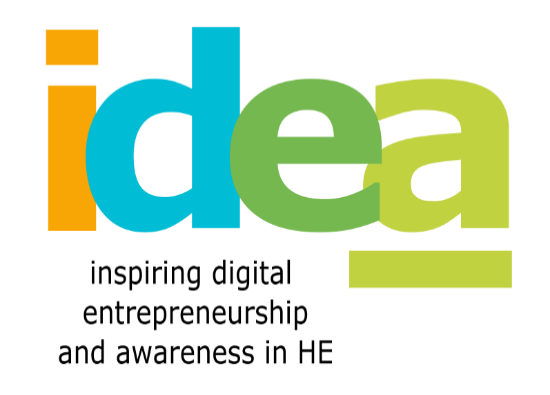 Na koniec tego modułu będzie mógł/potrafił:
Zdefiniować pojęcie marka, identyfikować jej element oraz nakreślać cel, dla którego jest tworzona
Określić elementy/składowe wartości marki 
Omówić element tzw. tożsamości marki
Określić skuteczne metody różnicowania marki
Obiektywnie ocenić zawartość marki i jej narrację (storytelling)
Rozpoznać media społecznościowe (platformy), których używają organizacje w celu przyciągnięcia klientów 
Wyjaśnić i omówić elementy udanej kampanii w mediach społecznościowych
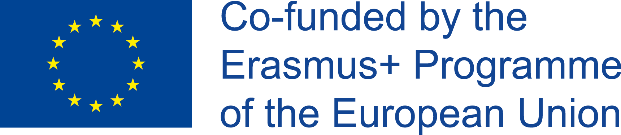 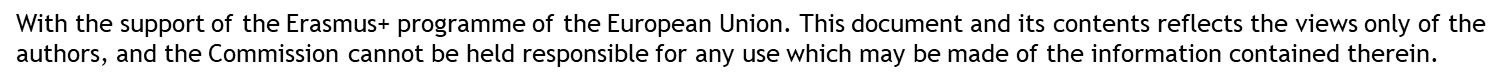 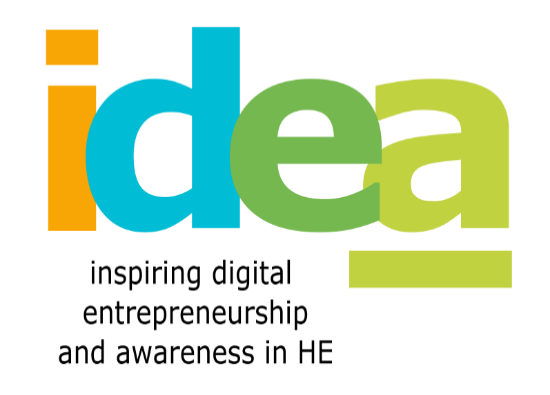 Budowanie strategii marki
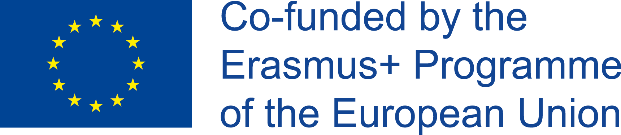 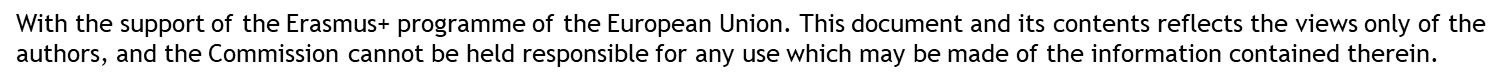 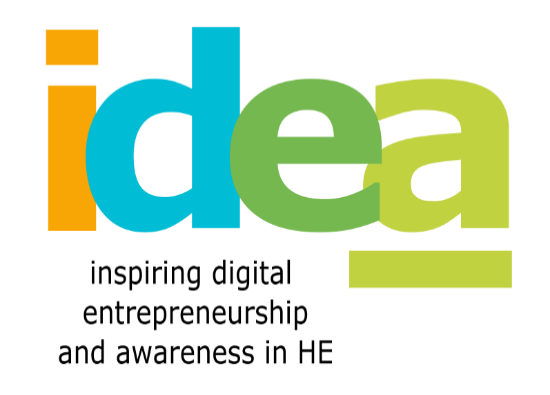 Co to jest marka?
Marka to “nazwa, termin, znak, symbol, lub projekt, bądź ich połączenie, mające na celu identyfikację towarów i usług jednego sprzedawcy lub grupy sprzedawców oraz ich rozróżnienia od konkurencji”.
American Marketing Association (AMA) 



Marka vs. Produkt

Marka to produkt, który różni się od innych produktów spełniających te same potrzeby.
MARKA
PRODUKT
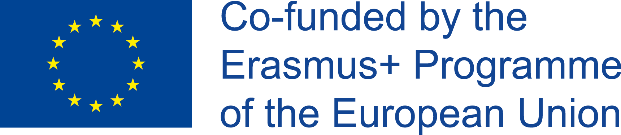 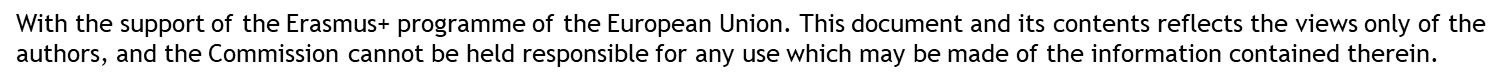 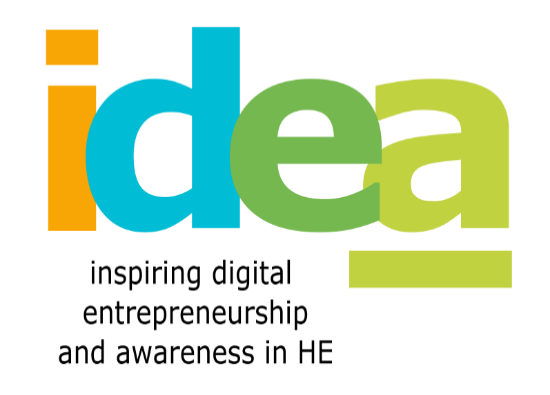 Elementy marki
różne składowe/komponenty marki, które pomagają ją zidentyfikować oraz odróżnić od pozostałych

Nazwa
Logo
Symbole
Postacie
Slogany
Opakowanie
Adresy internetowe (URLs). 

Kluczem do budowania marki jest to, że konsumenci dostrzegają różnice między markami w kategorii produktów.
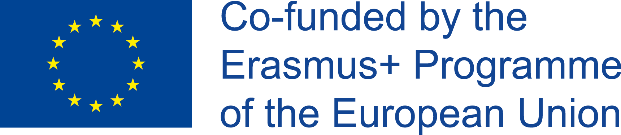 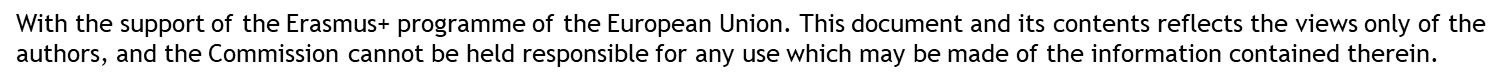 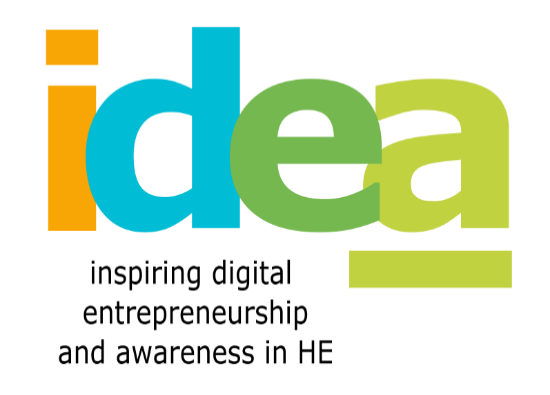 Istnieje sześć integralnych kryteriów wyboru elementów marki
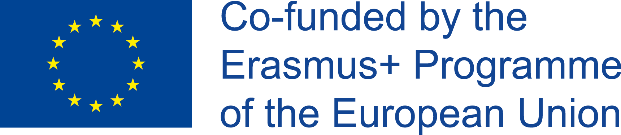 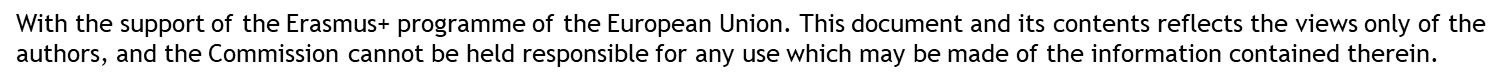 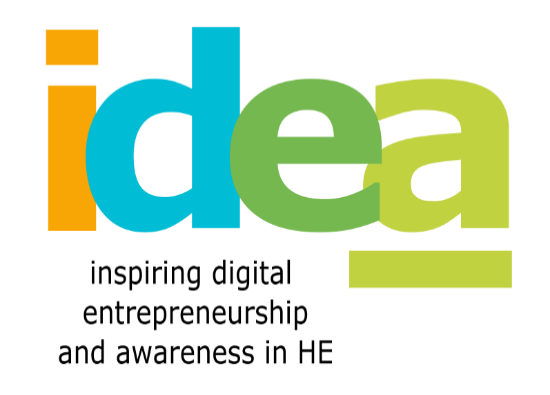 Tożsamość marki
Cały zestaw elementów marki tworzy jej tożsamość, mają one wpływ na świadomość marki oraz jej wizerunek.


Spójność tożsamości marki zależy od stopnia spójności elementów marki.
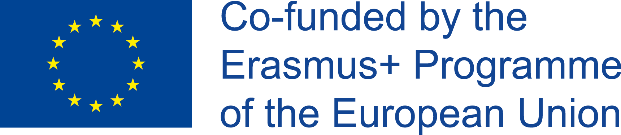 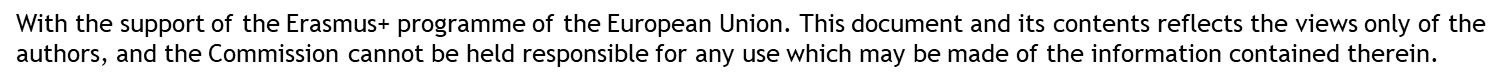 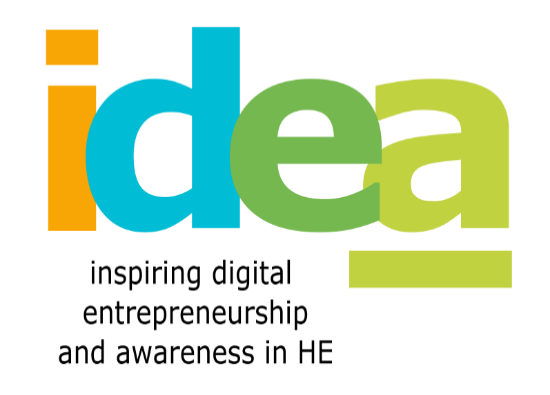 Cel marki
podstawowy powód istnienia firmy, tj. dlaczego ona istnieje,

tożsamość firmy na rynku,

sposób na odróżnienie marki od konkurencji, 

dodawanie wartości do życia klientów i społeczeństwa.
Marka
cel
Klient
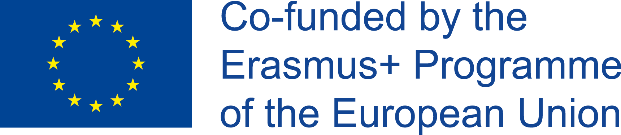 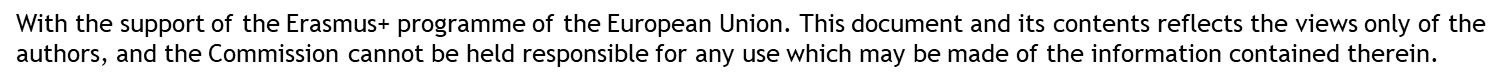 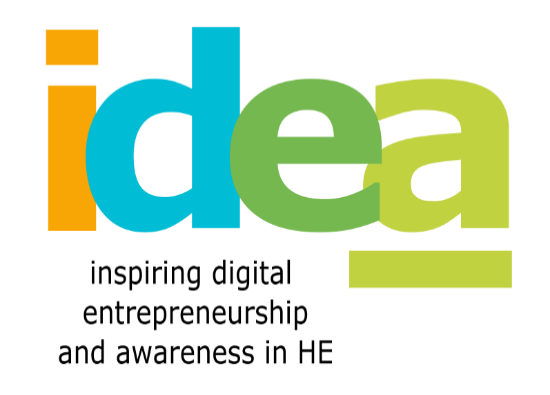 Korzyści biznesowe wynikające z celu marki
łączenie się z konsumentami za pomocą różnych punktów styku

tworzenie więzi emocjonalnej i głębszych relacji

zapadanie w pamięć i odróżnianie marki od konkurencji

zwiększania siły marki
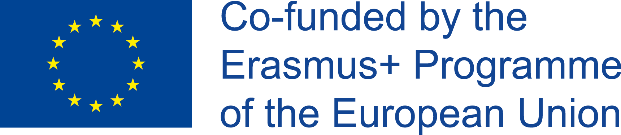 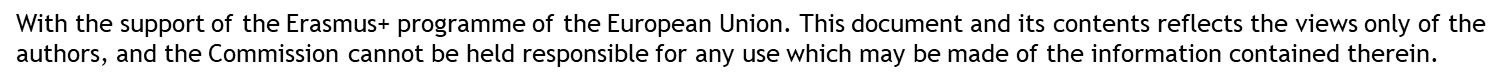 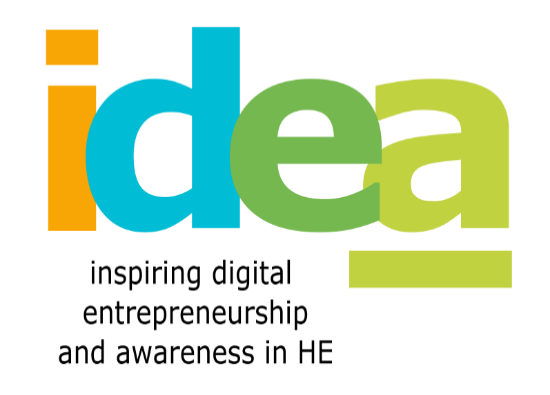 Przykłady celu marki
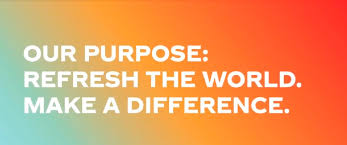 *Nasz cel: odświeżyć świat. Zrób różnicę.
Dostarczać inspiracji i innowacji każdemu sportowcowi na świecie
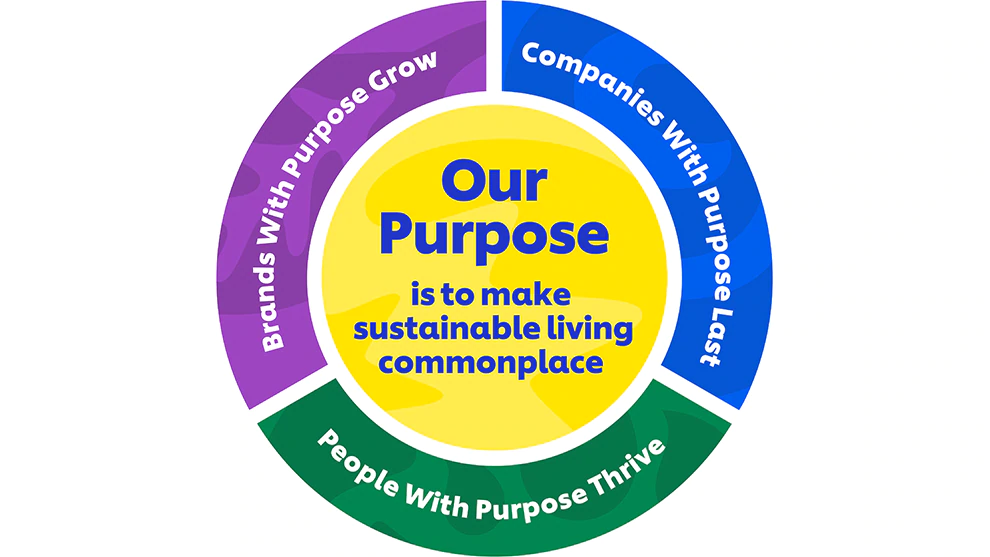 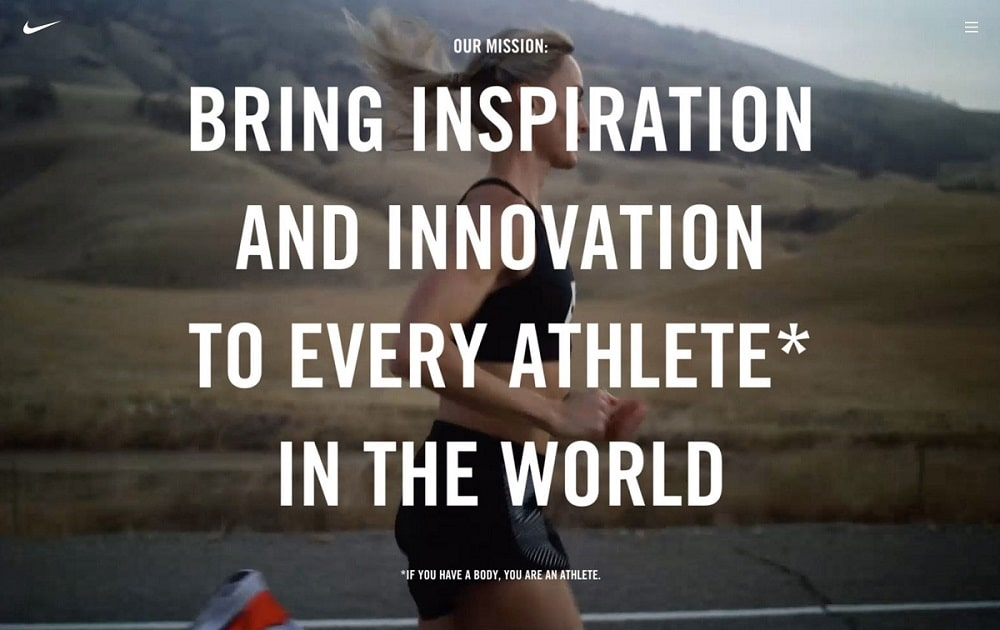 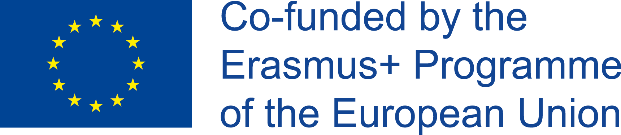 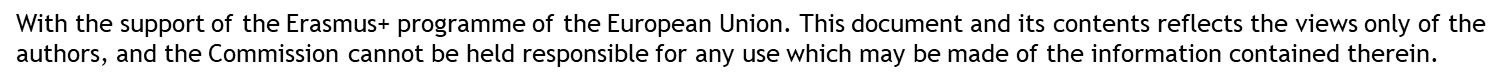 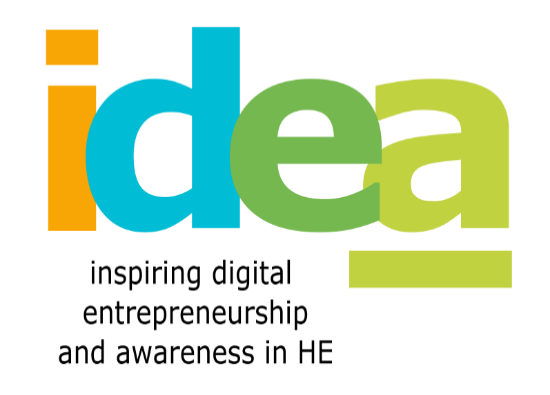 Wartość marki
…  jest wartością marki i jest określona przez sposób postrzegania marki przez konsumenta

… składa się z efektów marketingowych, które można jednoznacznie przypisać marce

… wartość dodana jaką maja markowe produkty i usługi
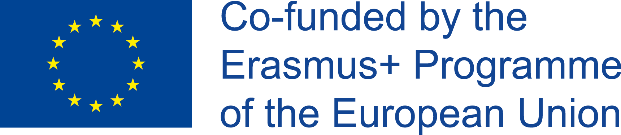 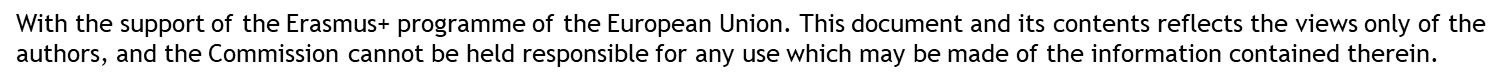 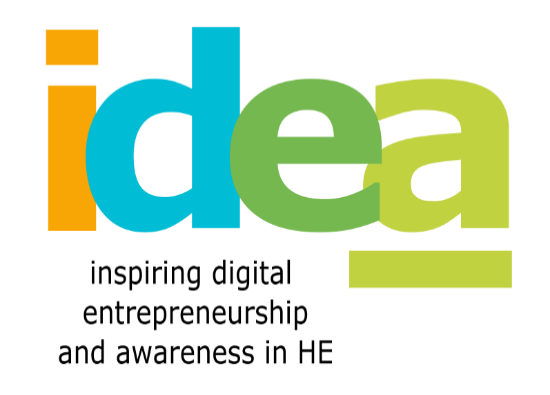 Konkurencyjna przewaga wysokiej wartości marki
Redukcja kosztów marketingowych dzięki wyższej świadomości marki oraz lojalności klienta uwobec marki  

Sila negocjacyjna

Wyższe ceny produktów ze względu na wyższą jakość postrzegania

Łatwość wprowadzania nowych produktów pod tą samą marką
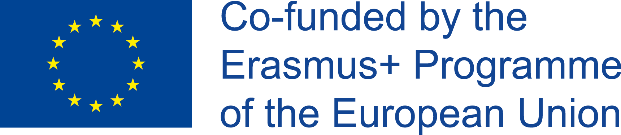 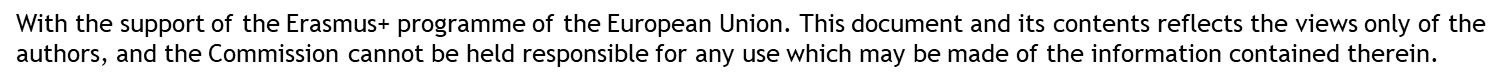 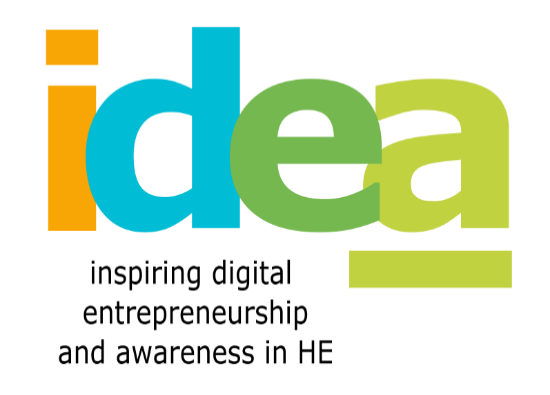 Świadomość marki 
(ang. Brand awareness)
Zdolność konsumenta do zidentyfikowania marki w różnych warunkach 

„Zdolność potencjalnego klienta do rozpoznania lub przypomnienia sobie, że marka należy do określonej kategorii produktów”

Dwa aspekty:
Rozpoznawalność marki (ang. Brand recognition)
Przywołanie marki (przypomnienie sobie; ang. Brand recall)
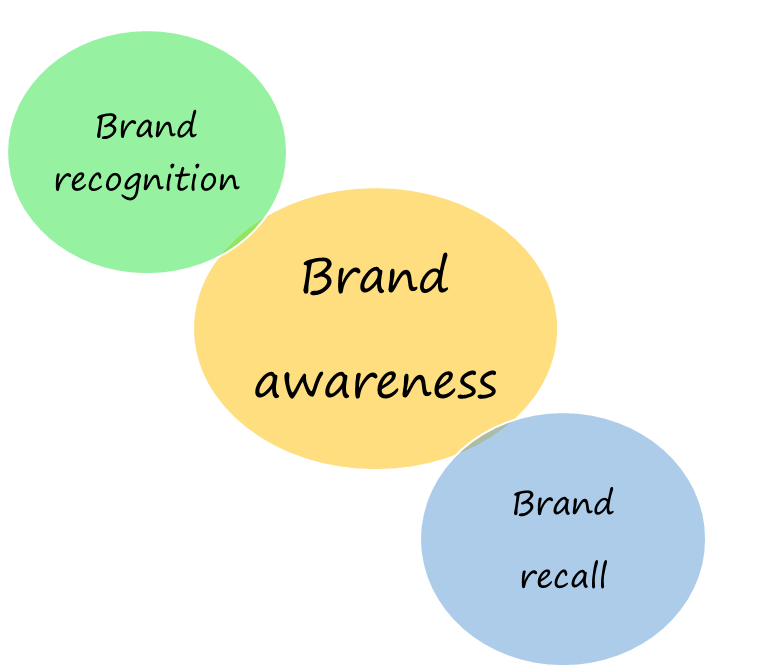 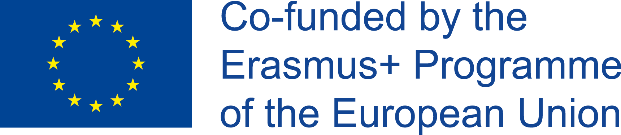 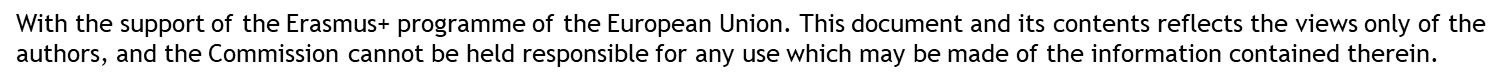 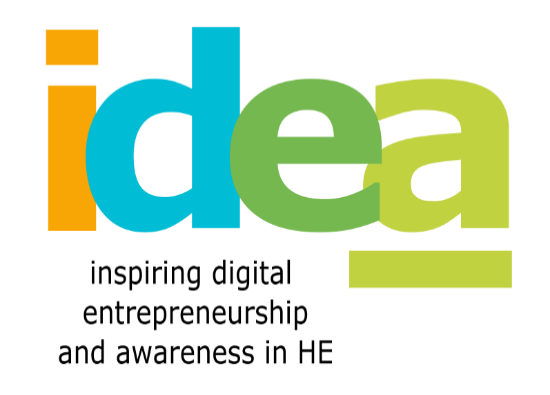 Świadomość marki – przykład Nescafe
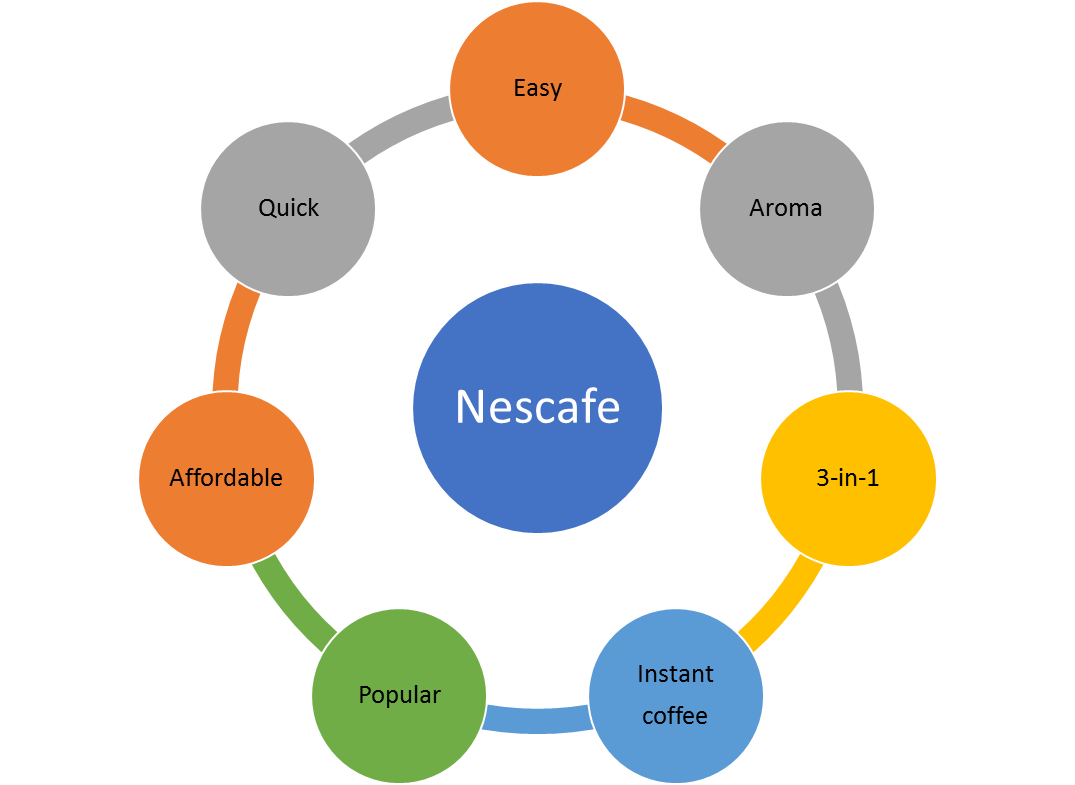 Wszystko, co klienci łączą z preferowaną marką:
Reklamy marki
Ekspozycje produktów w sklepach detalicznych
Postrzeganie jakości
Interakcje z pracownikami 
Postrzegana cena
…
Tłumaczenie:
[środek, góra i w prawo]
ŁatwyAromatyczna
3 w 1
Kawa rozpuszczalna
Popularna
Przestępna cenowo
Szybka
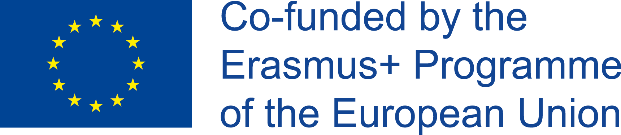 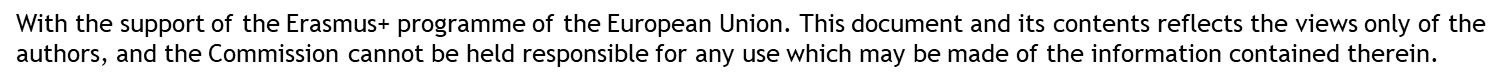 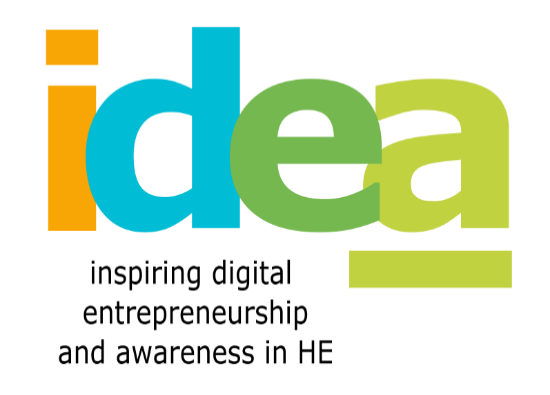 Lojalność wobec marki
Pozytywne nastawienie do marki, skutkujące preferowaniem tej marki w stosunku do wszystkich innych konkurencyjnych marek w danej kategorii produktów.

Trzy stopnie:
Rozpoznawalność marki
Preferencje marki
Nacisk na markę
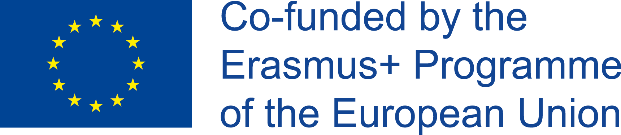 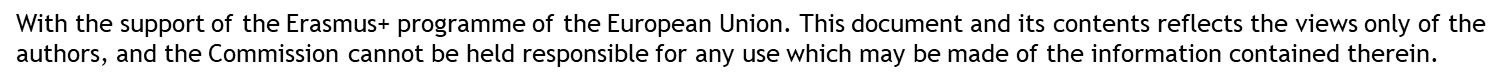 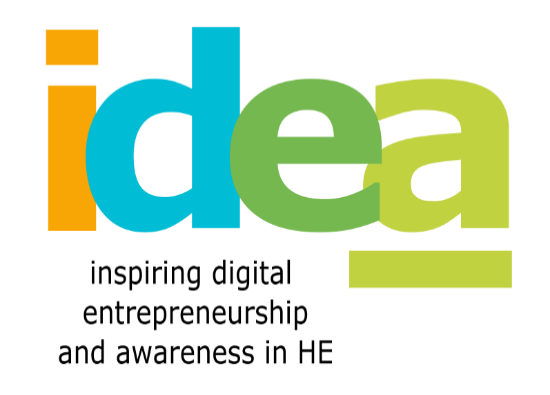 Postrzegana jakość
Postrzegana jakość to niematerialne, ogólne odczucia  dotyczące marki.

Postrzeganie przez klienta ogólnej jakości marki.

Postrzeganie przez klienta ogólnej jakości lub wyższości produktu lub usługi w odniesieniu do ich zamierzonego celu, w porównaniu z alternatywnymi rozwiązaniami.
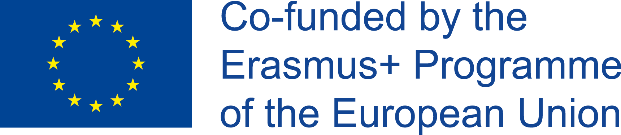 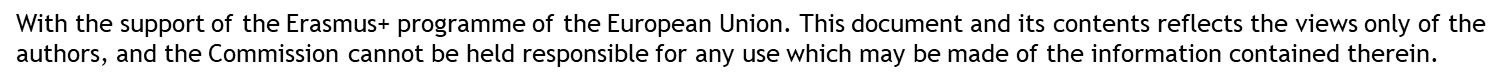 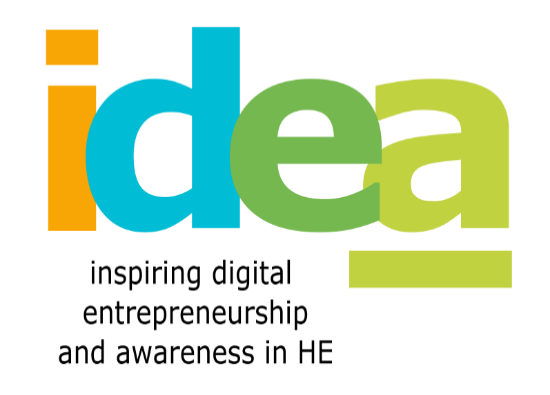 Pozycjonowanie marki
… wyjaśnia wyjątkowość marki, czym różni się od konkurencji i jak marka jest postrzegana w umysłach konsumentów.
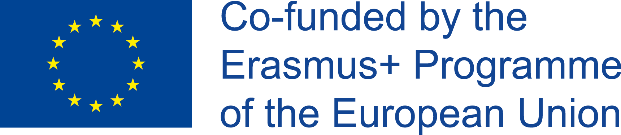 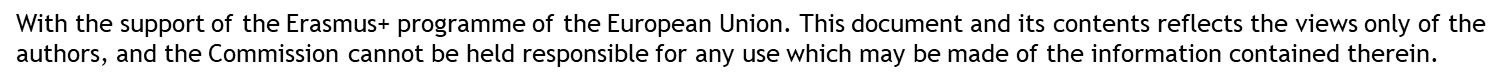 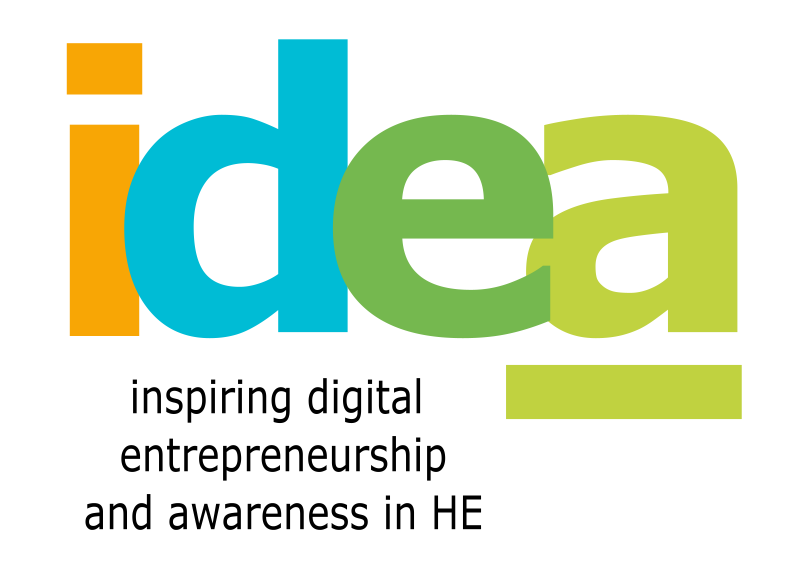 Budowanie tożsamości marki
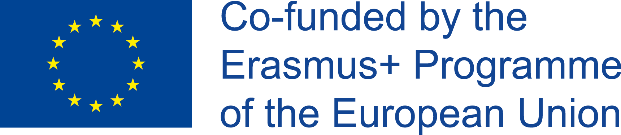 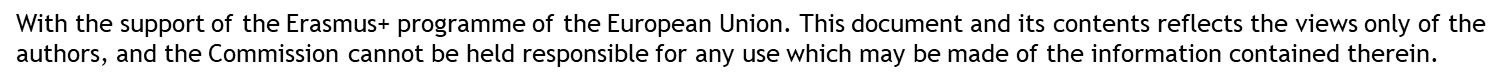 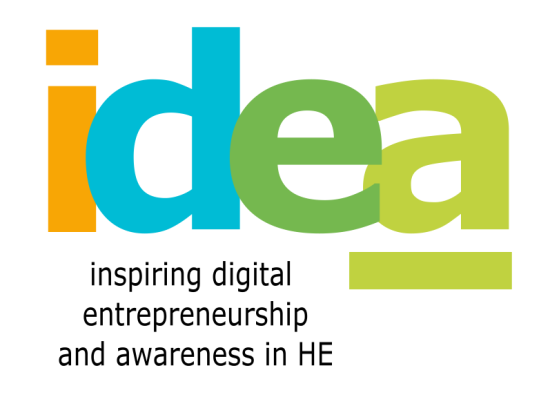 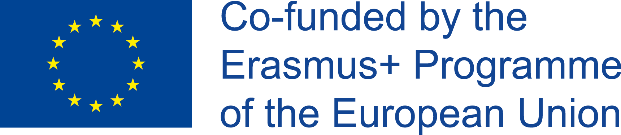 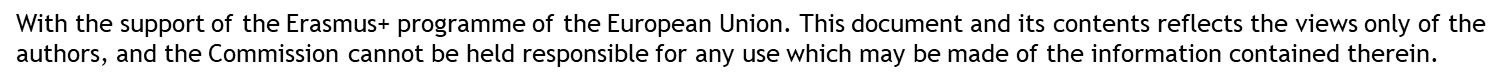 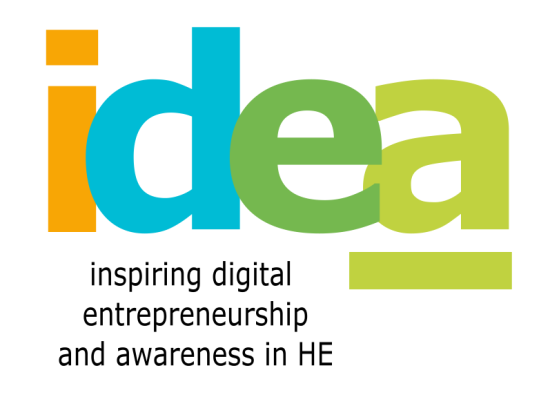 Rozszerzona
podstawowa
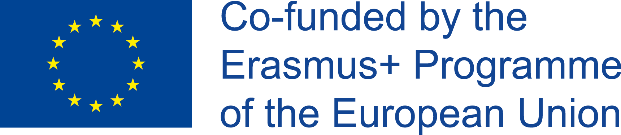 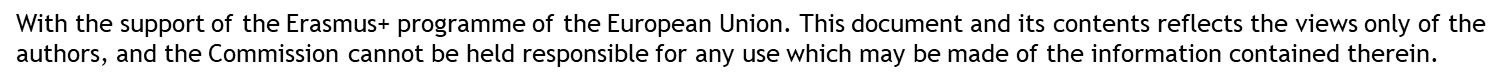 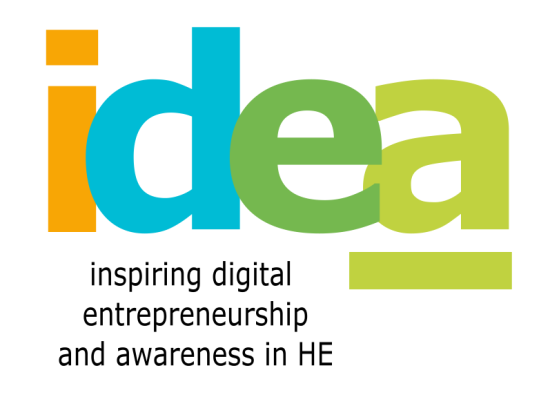 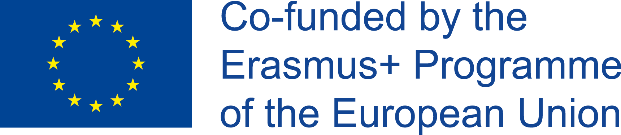 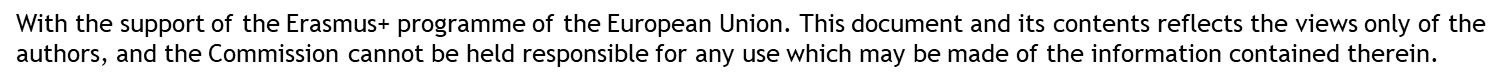 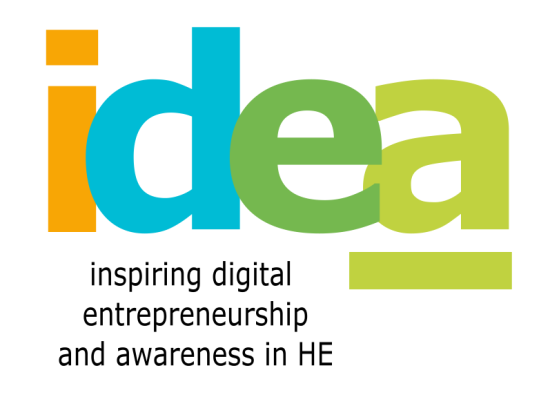 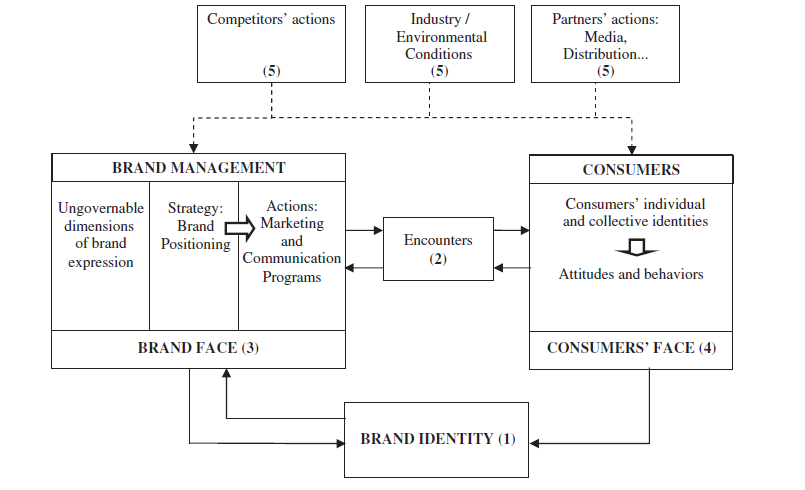 Źródło: 
Da Silveira, C., Lages, C., & Simões, C. (2013). Reconceptualizing brand identity in a dynamic environment. Journal of Business Research, 66(1), ss. 28-36.
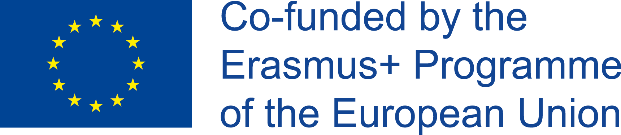 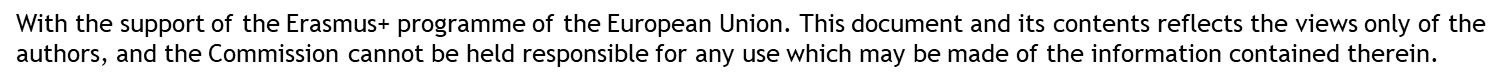 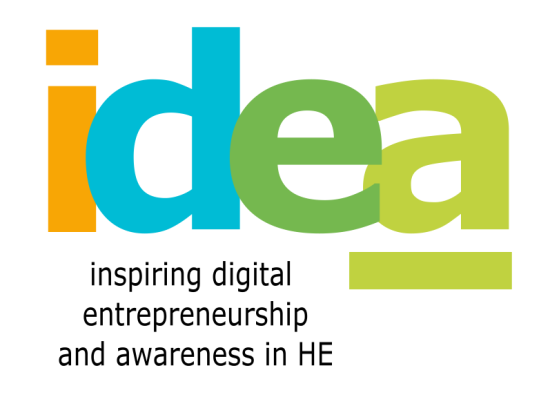 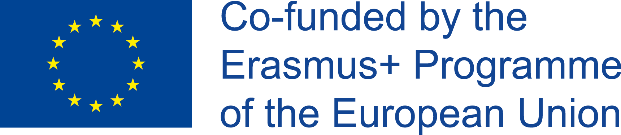 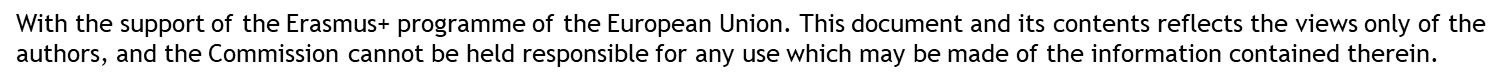 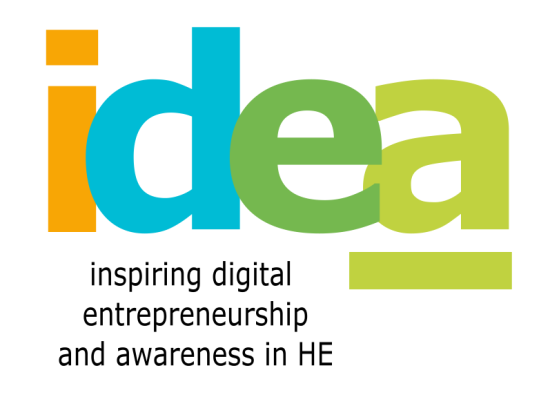 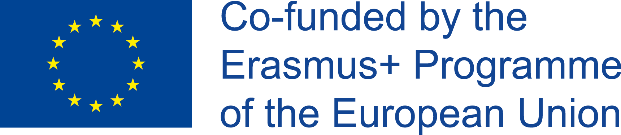 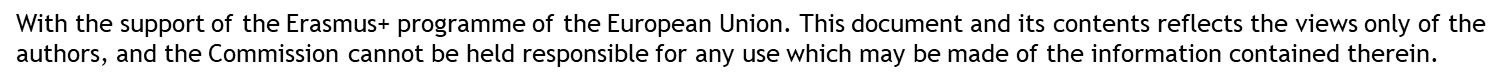 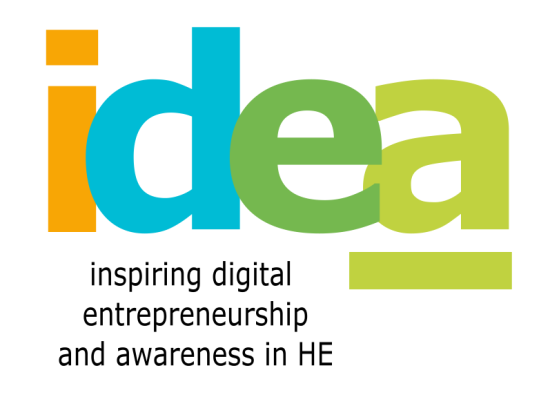 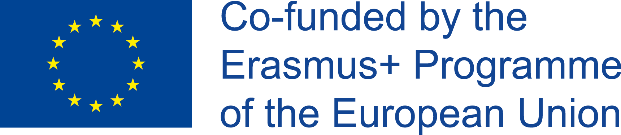 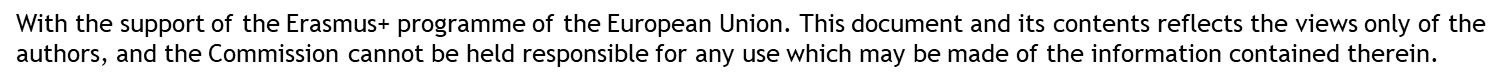 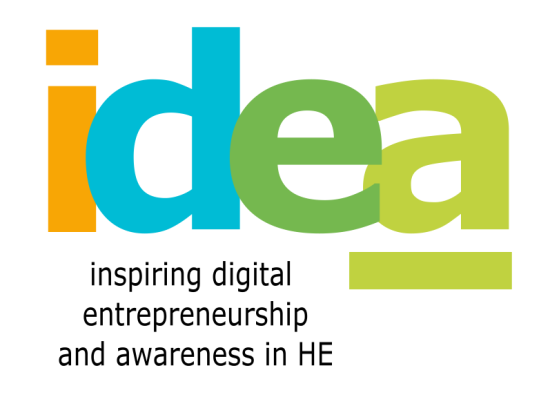 Budowanie różnorodności marki
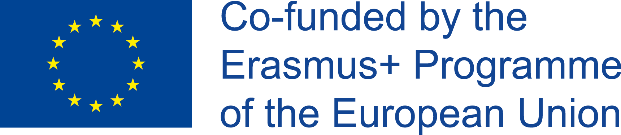 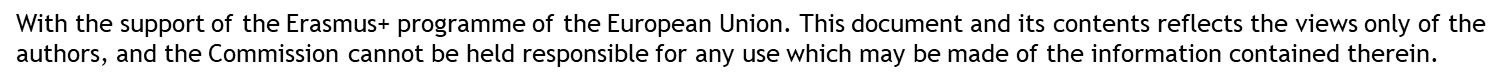 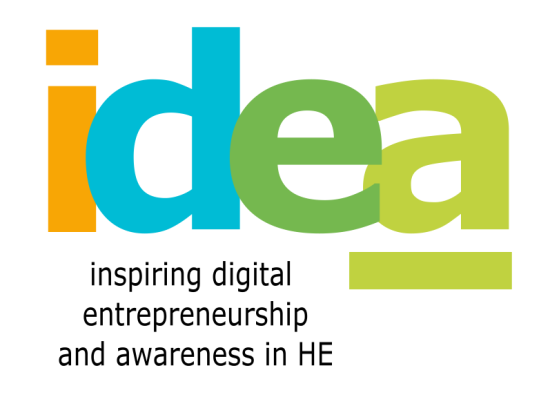 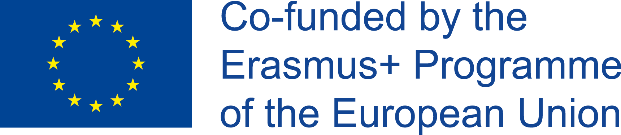 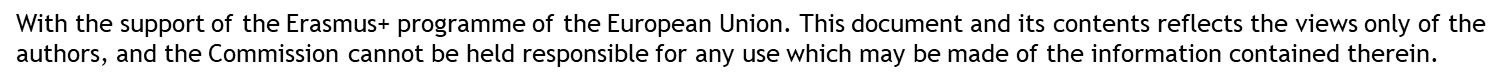 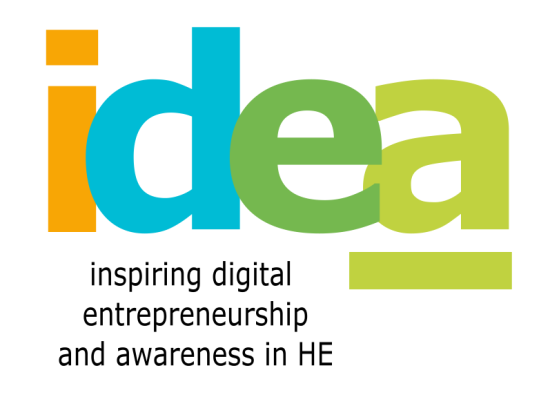 https://www.lucidpress.com/blog/how-to-build-brand-authenticity-top-100
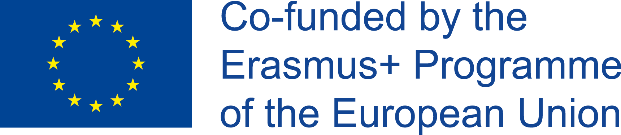 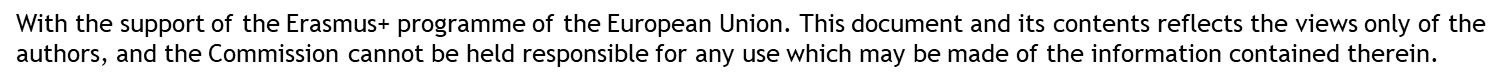 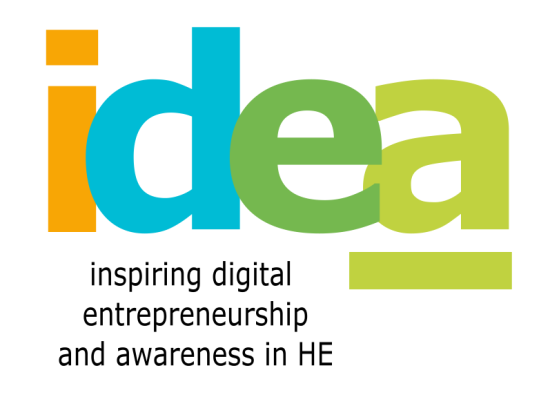 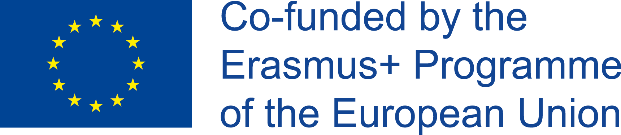 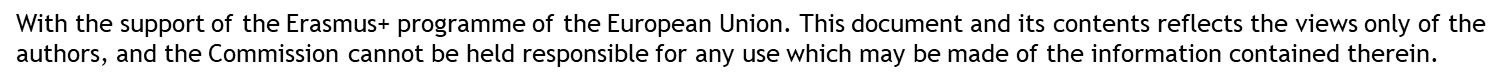 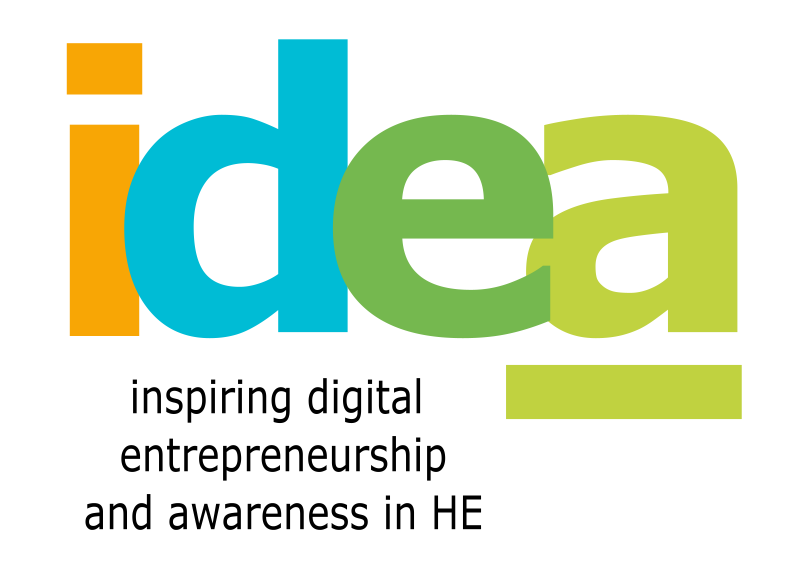 Treść marki i tzw. Brand Storytelling (tj. opowiadanie „historii” marki)
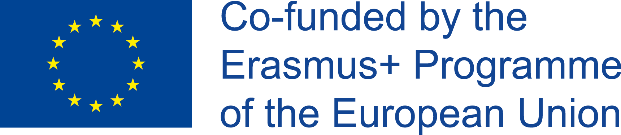 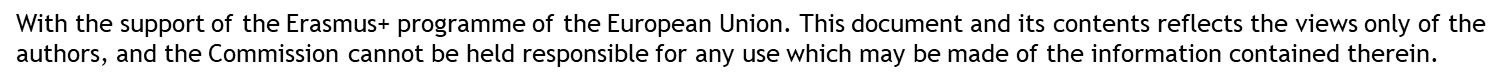 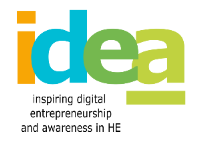 Treść marki
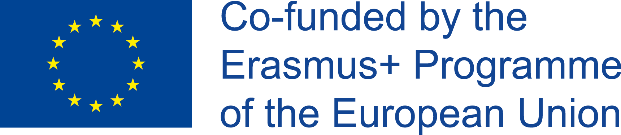 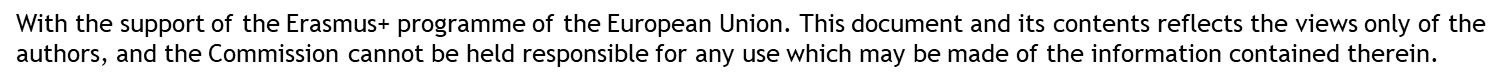 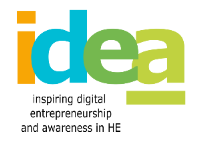 Treść marki
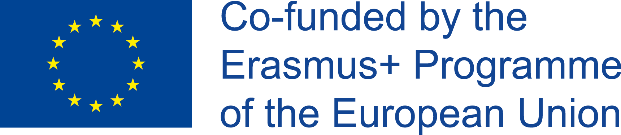 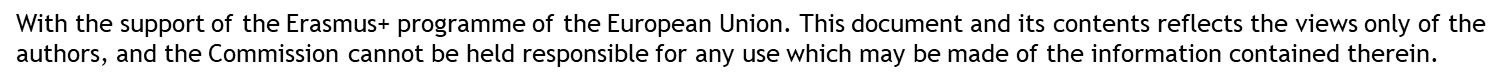 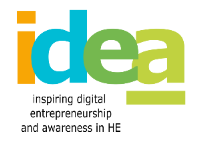 Treści marki
Przykłady dobrych praktyk
„Real Beauty Sketches” (z ang. prawdziwe szkice piękności) -  Dove rozpoczął tę kampanię marketingową w 2013 r. Firma wydała kilka krótkich filmów, aby pokazać kobietom, że są piękniejsze, niż im się wydaje. Filmy uzyskały ponad 75 milionów wyświetleń na YouTube.
https://www.youtube.com/watch?v=XpaOjMXyJGk
Lego (film)- po obejrzeniu filmu Lego tysiące dzieci i dorosłych chciało kupić produkty Lego. W rezultacie firma poprawiła świadomość marki i zwiększyła sprzedaż o 25%.
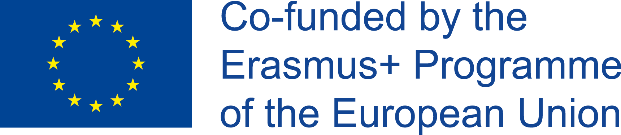 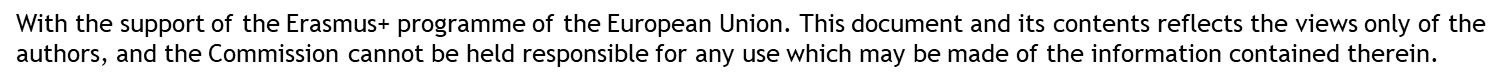 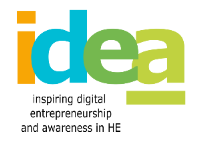 Brand Storytelling – opowiadanie „historii” marki
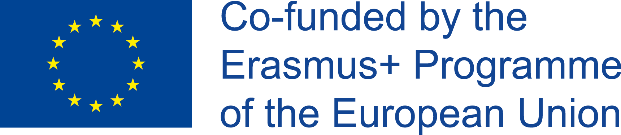 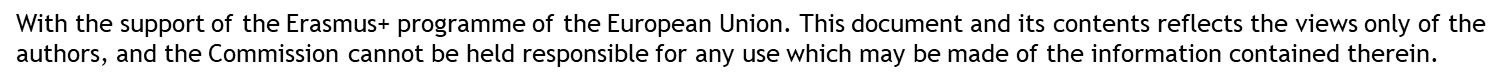 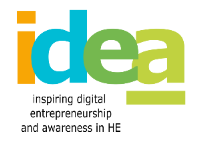 Marketing treści vs. opowiadanie „historii”
Content Marketing vs. Brand Storytelling
Marketing treści to strategiczna technika marketingowa skupiona na tworzeniu i rozpowszechnianiu wartościowych, ważnych i spójnych treści w celu przyciągnięcia i utrzymania jasno określonej grupy odbiorców.
Chociaż marketing treści jest składnikiem opowiadania historii marki, opowiadanie historii marki dotyczy czegoś więcej niż tylko marketingu treści.
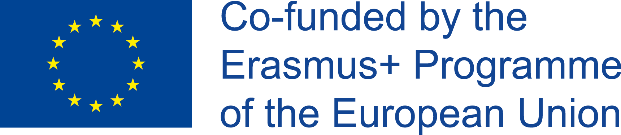 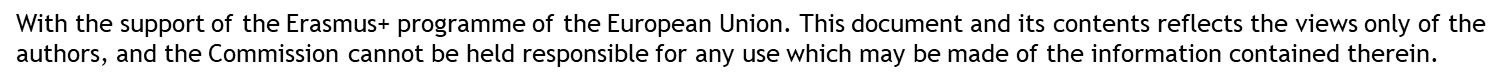 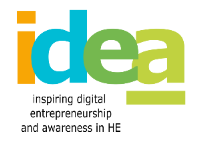 Storytelling
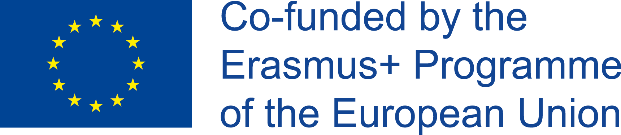 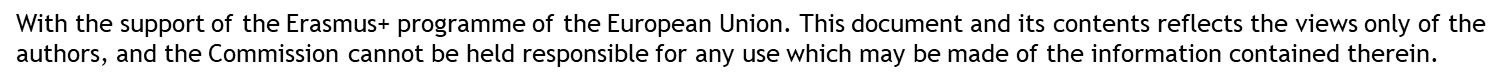 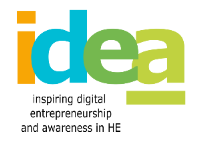 Brand Storytelling
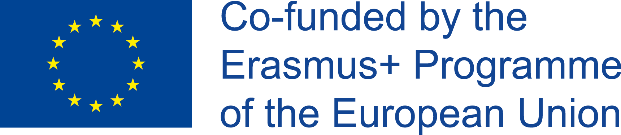 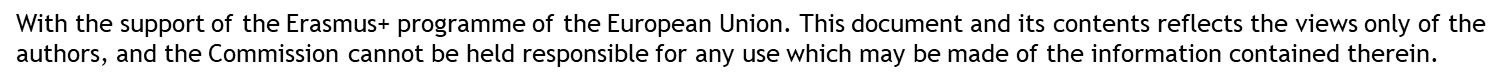 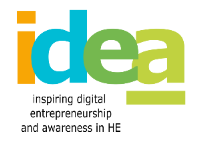 Storytelling in Start-Up Branding, czyli “opowiadanie historii” w procesie budowania marki w start-up’ach
Podróż z opowiadaniem historii zwykle zaczyna się, gdy odwiedzający dostrzega post w mediach społecznościowych i klika, aby dokonać przejścia na Twoją witrynę.
Storytelling to najlepszy sposób na wprowadzenie marki, która nie jest oparta na innowacjach.
Zidentyfikowanie swojej wyjątkowej historii może sprawić, że produkt towarowy stanie się marką.
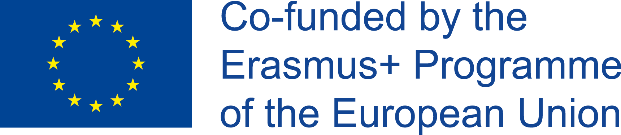 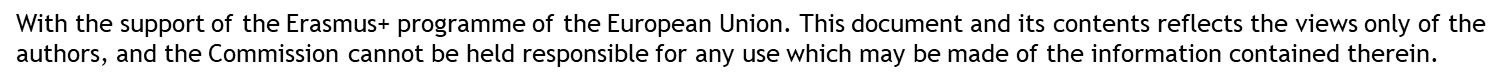 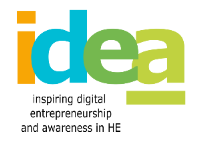 Zalety Storytelling’u
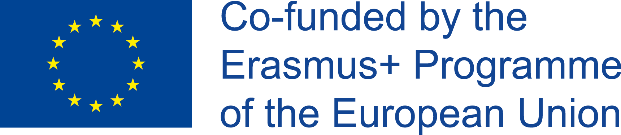 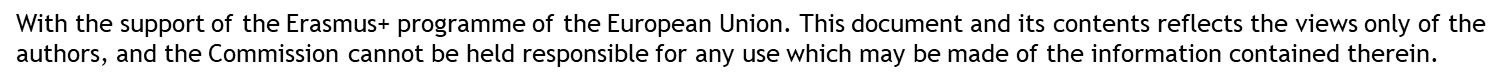 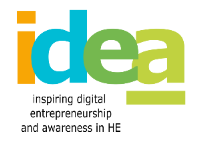 Storytelling in Start-Up Branding, czyli “opowiadanie historii” w procesie budowania marki w start-up’ach
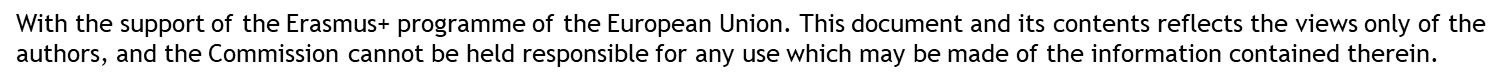 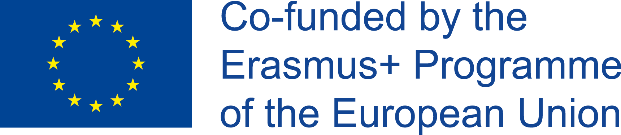 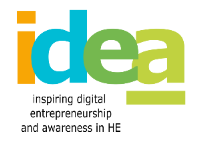 Storytelling in Start-Up Branding, czyli “opowiadanie historii” w procesie budowania marki w start-up’ach
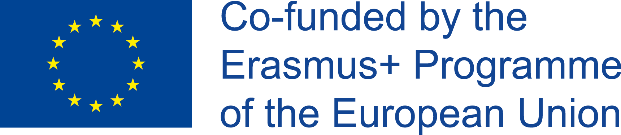 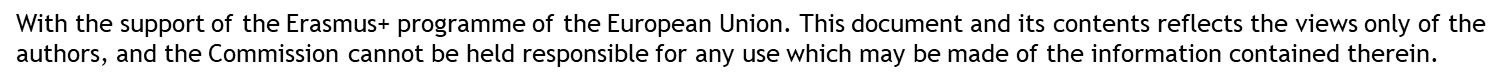 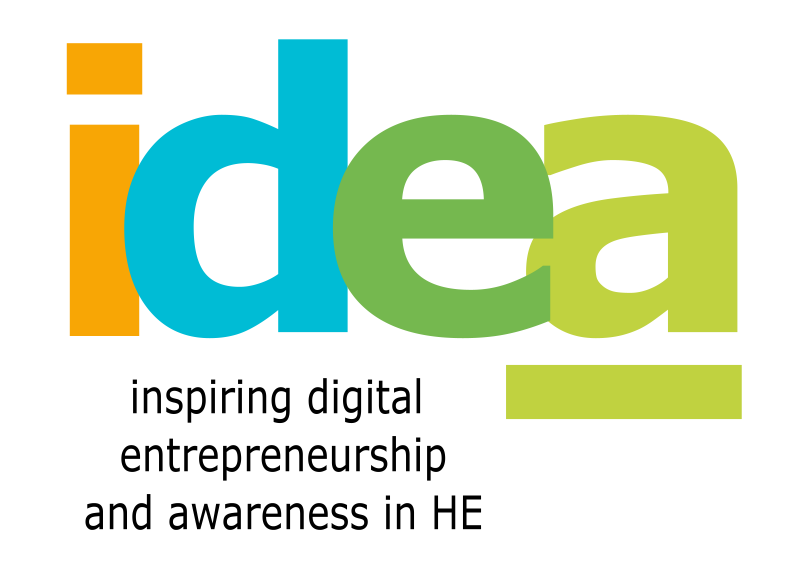 Social selling 
– rozumiana jako sprzedaż społecznościowa, proces budowania relacji w ramach procesu sprzedaży
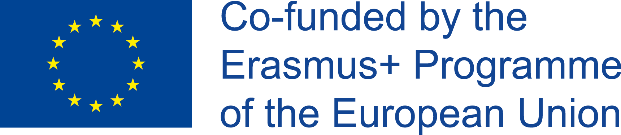 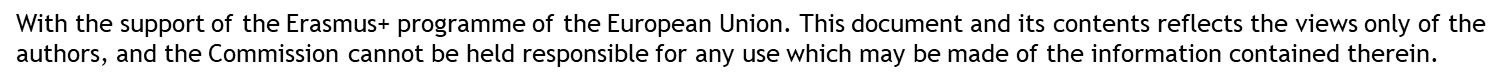 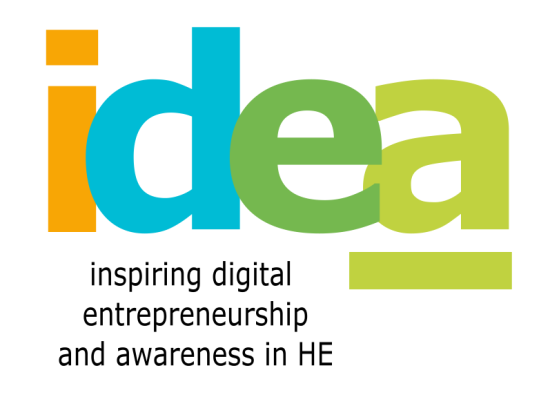 Informacje nt. social selling
Co: Korzystanie z mediów społecznościowych w celu dotarcia do potencjalnych klientów
Gdzie: Blogi, fora dyskusyjne, strony społecznościowe, podcasty…

Kto: Firmy, Marketerzy, Influencerzy, Platformy
Dlaczego jest to ważne:

Zrozumienie swoich konsumentów

Poznanie rywali

Zdobywanie nowych nisz rynkowych

Opłacalność
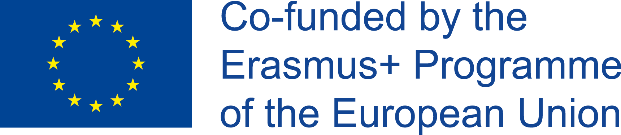 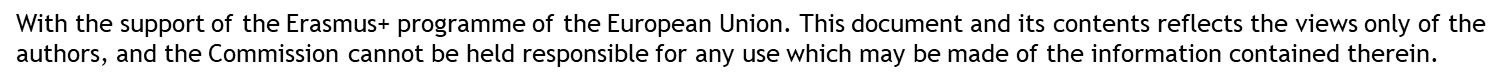 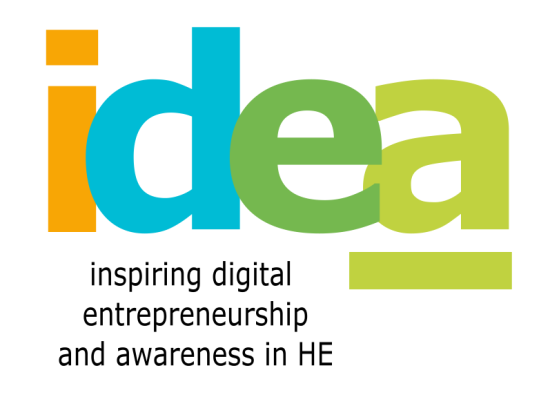 Kroki prowadzące do skutecznej kampanii w mediach społecznościowych
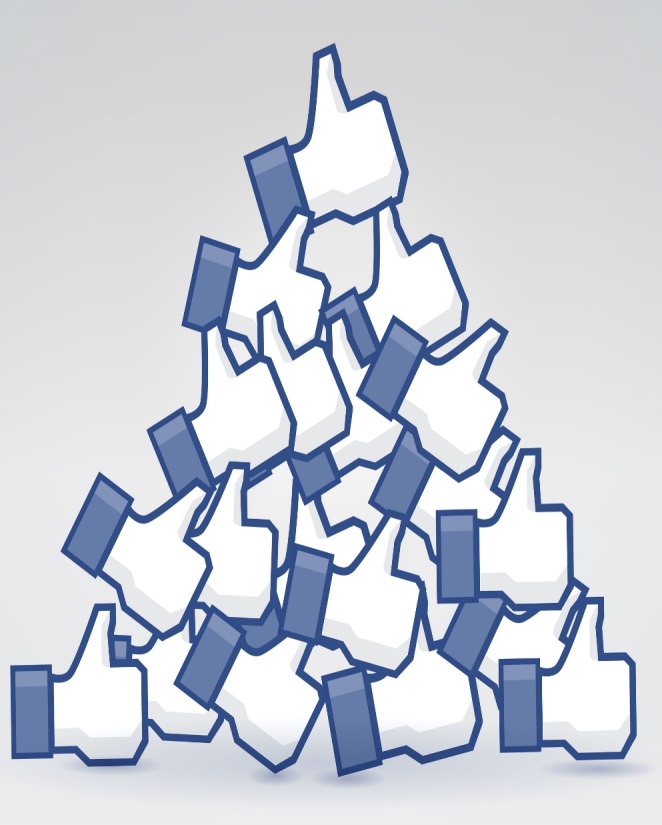 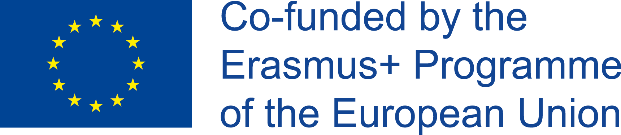 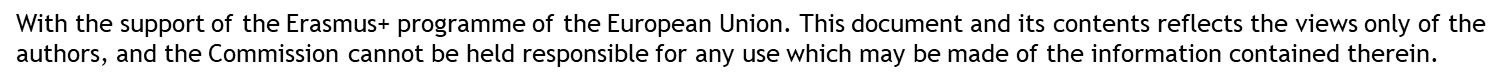 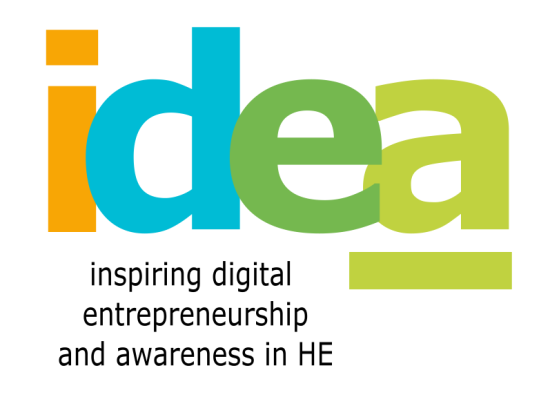 Zaczyna się od zrozumienia swoich odbiorców…
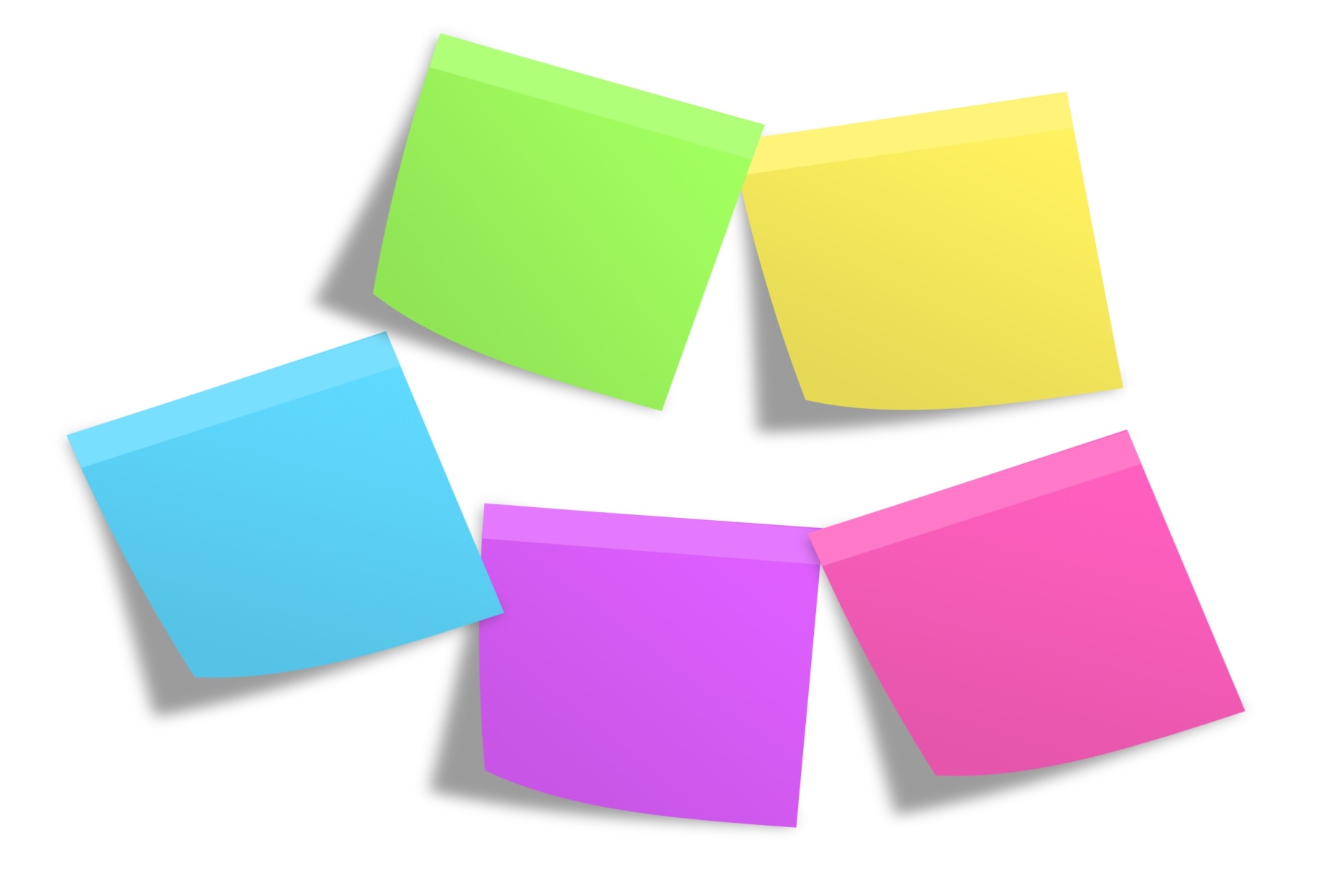 Cechy demograficzne
Lokalizacja
Etap życia (zachowania zakupowe)
Zainteresowane grupy
Styl życia
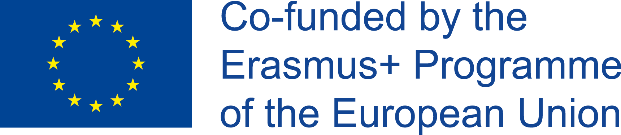 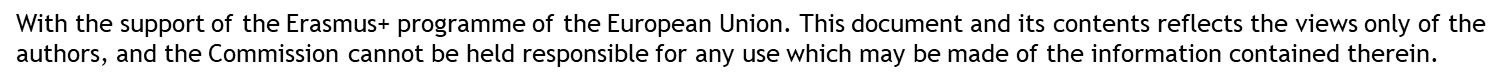 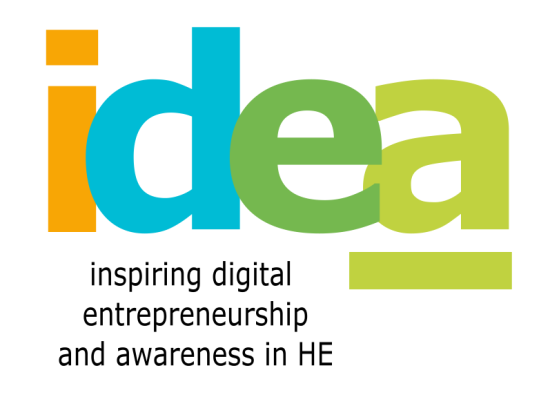 …i kontynuuj swoją strategię
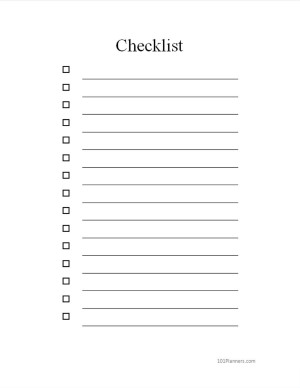 Poznaj swój rynek
Zdefiniuj cele
Zbuduj zespół ds. mediów społ.
Swtórz treści
Uruchom kampanię pilotażową
Oceniaj i modyfikuj
Uruchom główną kampanię
Angażuj się i zbieraj opinie
Modyfikuj i powtarzaj
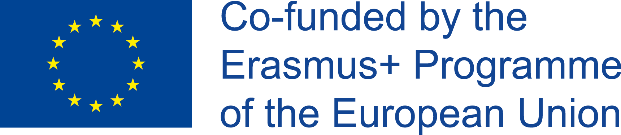 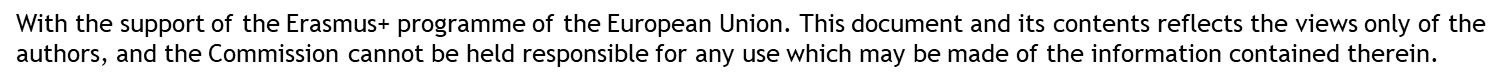 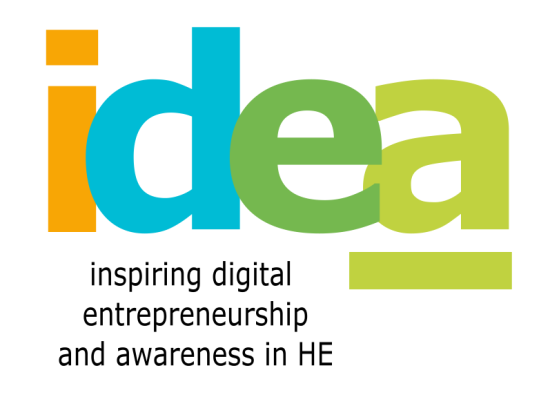 Nie każda platforma jest właściwa dla wszystkich branż jednakowo
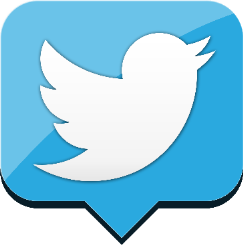 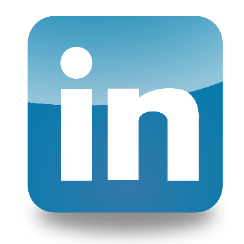 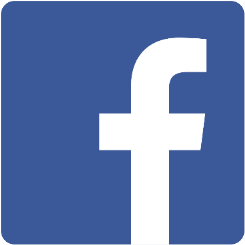 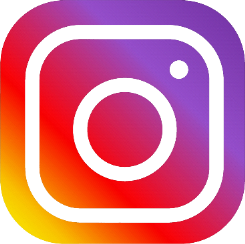 Finanse
Produkcja przemysłowa
Prawo
Edukacja
Marketing
Nauka i technika
Technologie informacyjne
Profesionalne usługi
Wiadomości i informacje
Podróżowanie
Sprzedaż
Zdrowie i  kondycja
Telecom
Sport
Finanse
Handel elektroniczny, e-commerce
Moda
Podróże
Sztuka i rzemiosło
Piękno
Żywność i napoje
Fotografia
Planowanie wydarzeń
Handel elektroniczny, e-commerce
Motoryzacja
Moda
Handel elektroniczny, e-commerce
Nieruchomości 
Zdrowie i kondycja
Sprzedaż
Sport
Marketing
Motoryzacja
Zabawa
Wiadomości i informacje
Źródło: Clyne, 2019
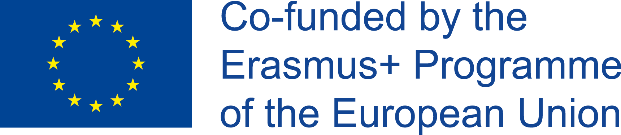 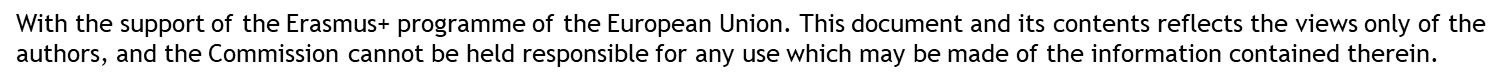 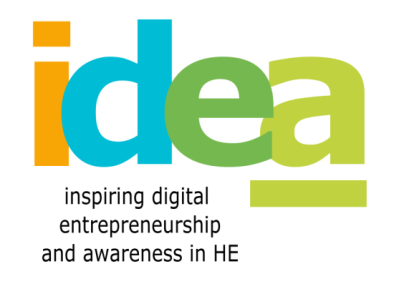 Wybór właściwej platformy
Co to jest: największy serwis społecznościowy (1 mld użytkowników dziennie!)

Jak to działa: Wartość dodana pochodzi z sieci

Jak dołączyć: W celach biznesowych tworzy się stronę na Facebooku
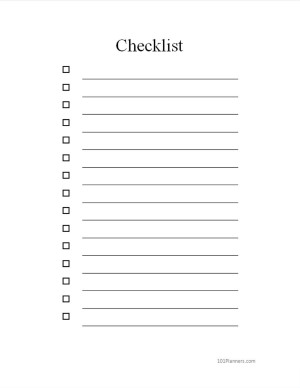 Bądź aktywny, wchodź w interakcje i dołącz do grup
Docieraj do osób w pobliżu za pomocą reklam na Fb
Jak zostać zauważonym na Facebook’u?
Używaj zdjęć, multimediów w swoich postach
Publikuj interesujące nowe treści w 250-300 słowach
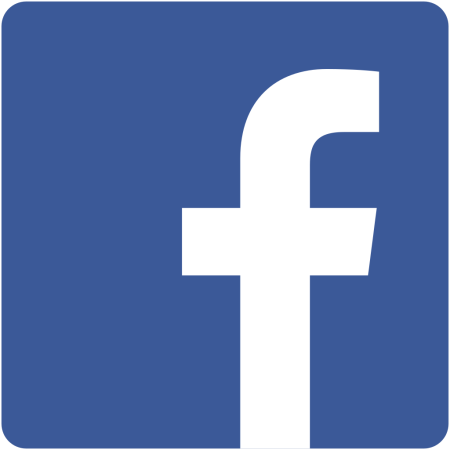 Od czasu do czasu eksperymentuj z zawartością
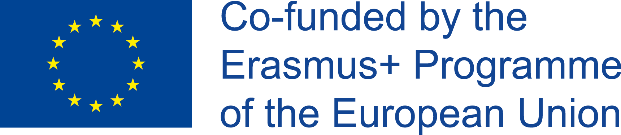 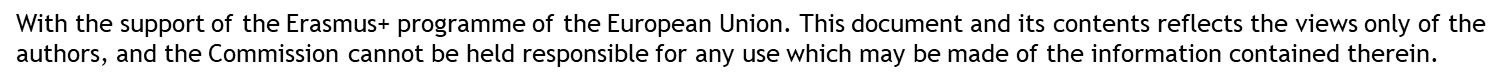 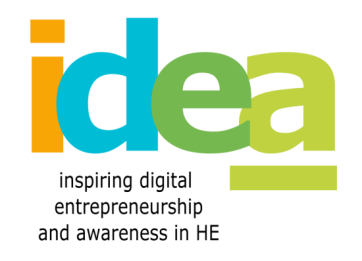 Wybór właściwej platformy
Co to jest: Drugi najczęściej odwiedzany serwis społecznościowy

Dla kogo: zwykle starsi użytkownicy

Klucz do sukcesu: Budowanie relacji

Co umożliwia: słuchanie, promocja, promocje, obsługa klienta
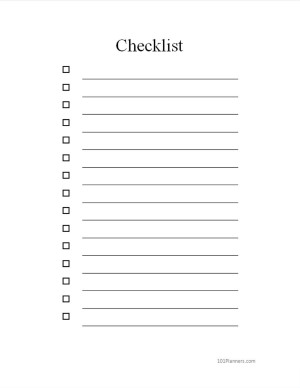 Zarejestruj się za pomocą nazwy marki (chwytliwej)
Kontaktuj się z ludźmi z Twojej branży
Bądź promowany przez wpływowych tweeterów
Jak zostać zauważonym na Twitter’ze?
Zapewnij obsługę klienta
Używaj hashtagów w swoich postach
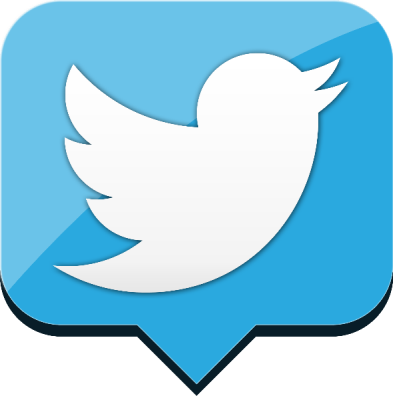 Zapewniaj „wartość” w swoich postach
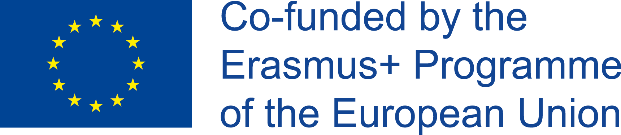 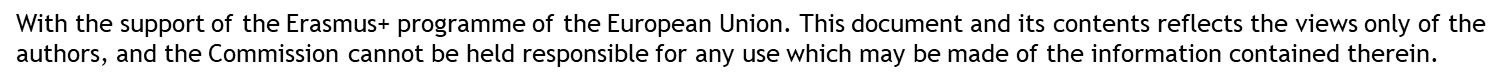 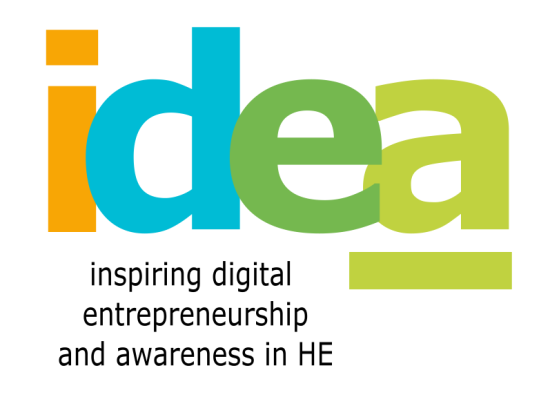 Wybór właściwej platformy
Co to jest: platforma społecznościowa do udostępniania zdjęć

Zasięg: 1 miliard aktywnych użytkowników,  	72% nastolatków, 93% prestiżowych marek

Klucz do sukcesu: zdobywanie obserwujących poprzez  		tworzenie i udostępnianie treści
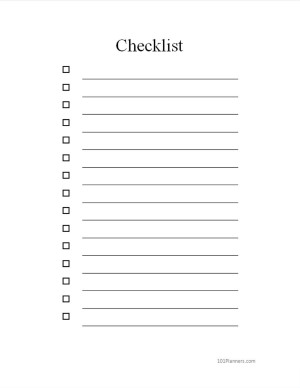 Zwiększ liczbę odbiorców, udostępniając zdjęcia
Angażuj wpływowe osoby do promowania swoich zdjęć
Używaj mocno hashtagów
Jak zostać zauważonym na Instagramie?
Tekst powinien być zwięzły
Opisz historię biznesową w szerszym celu
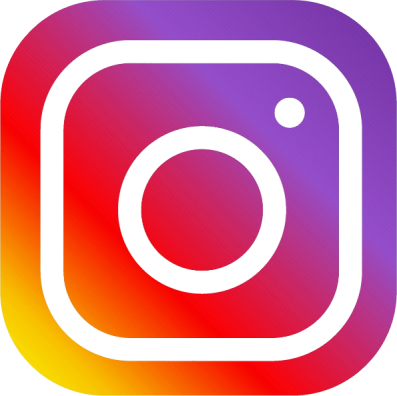 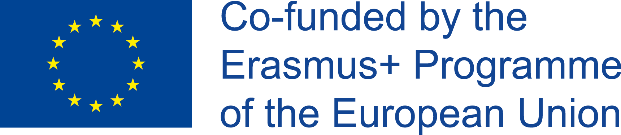 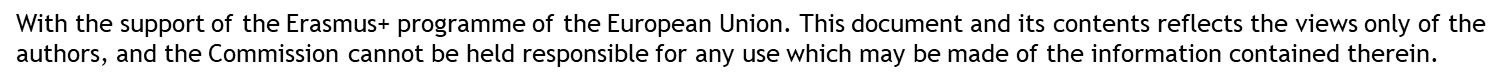 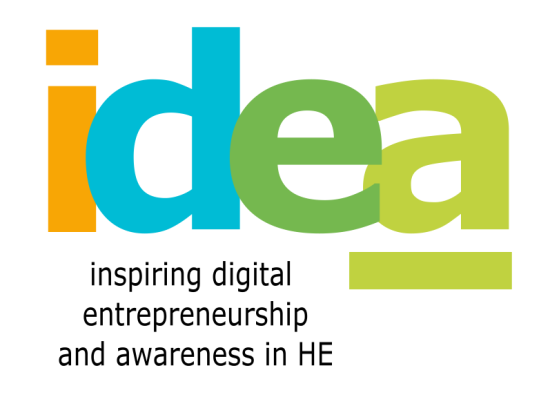 Wybór właściwej platformy
Co to jest: strona nr 1 z filmami

Zasięg: dominuje 2 miliardy użytkowników miesięcznie, 35-55 lat

Klucz do sukcesu: widoczność, branding
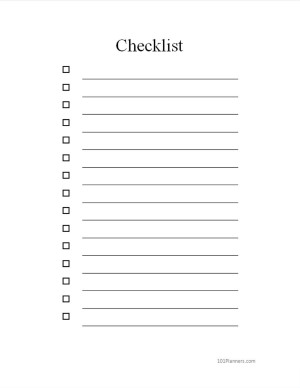 Wysokiej jakości klipy wideo o długości do 5 minut
Promuj poprzez inne media społecznościowe
Obserwuj, śledź innych ludzi/użytkowników
Jak zostać zauważonym na YouTube?
Zaplanuj tytuł i tagi dla każdego filmu
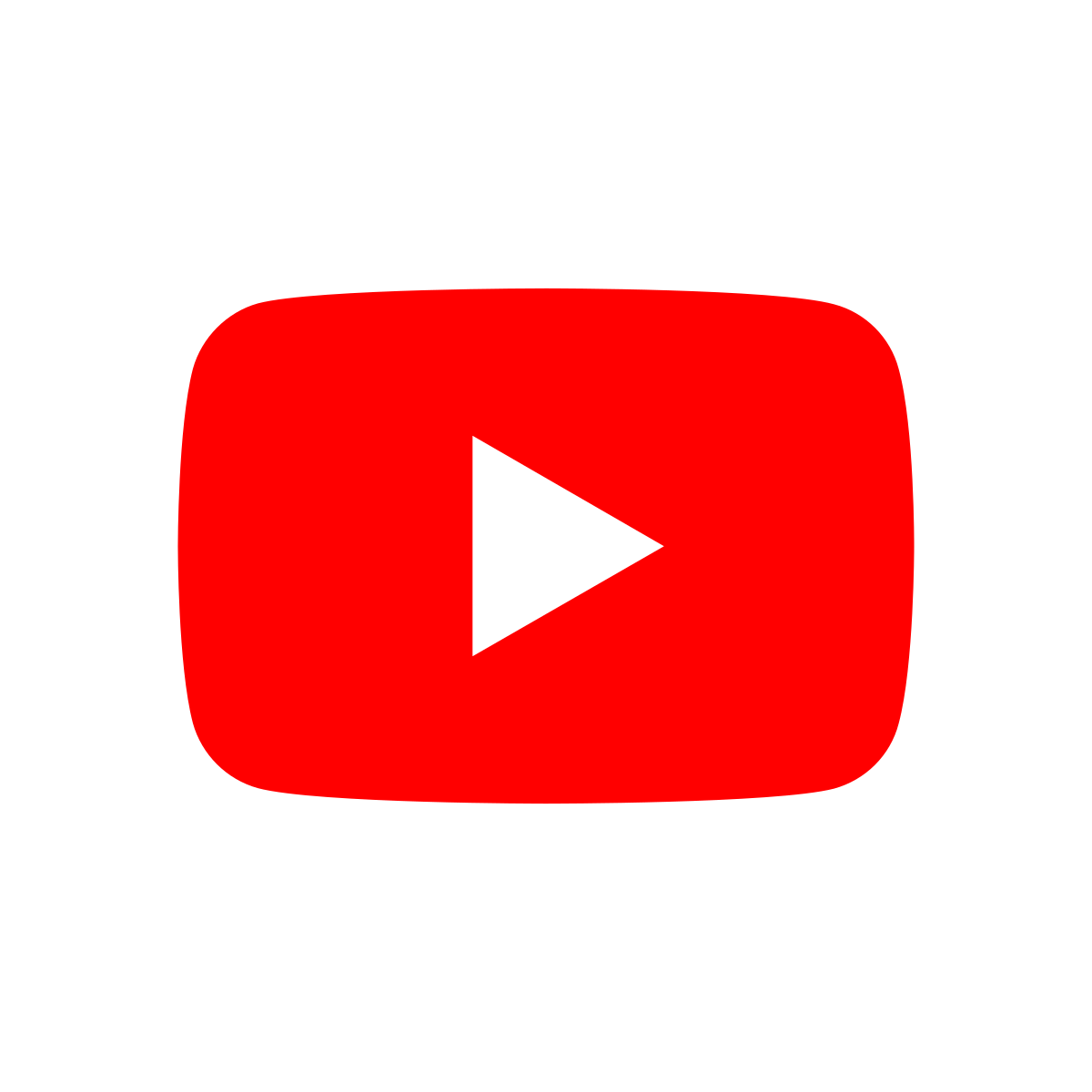 Opowiedz swoją historię w zabawny sposób
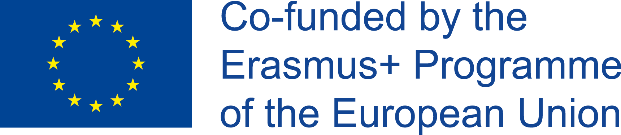 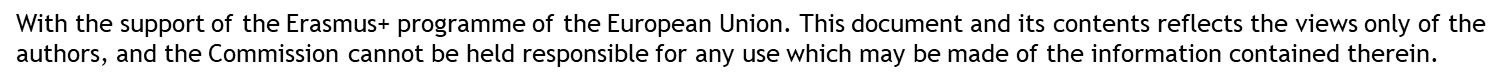 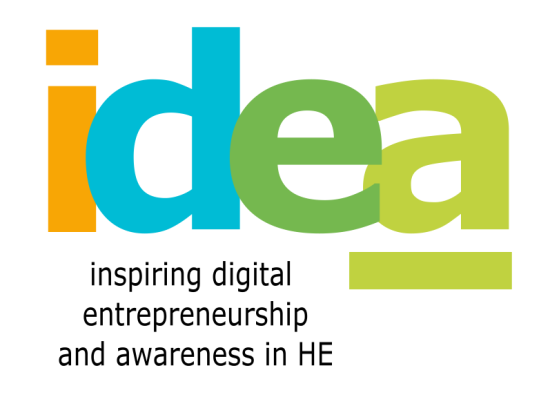 Wybór właściwej platformy
Co to jest: Sieć biznesowa z ponad 660 milionami użytkowników. Marketingowy nośnik kariery i biznesu.

Zasięg: ponad 90 milionów wpływowych osób i 60 milionów decydentów

Klucz do sukcesu: strategiczne planowanie treści
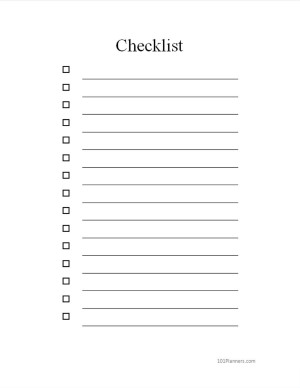 Uważnie wybierz słowa kluczowe
Zwróć uwagę na nagłówek (np. Nagradzany innowator)
Opracuj wydajne podsumowanie biografii
Jak zostać zauważonym na LinkedIn
Uzyskaj rekomendacje i nawiąż kontakt
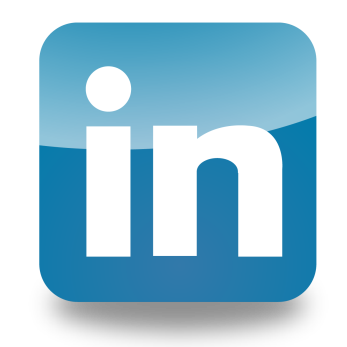 Reklamy traktowane są jako natrętne, promuj pośrednio (np. grupy)
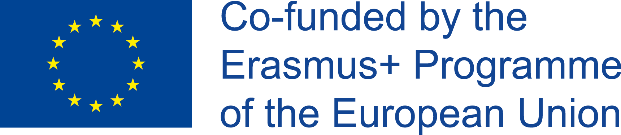 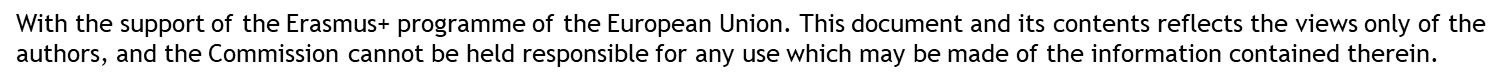 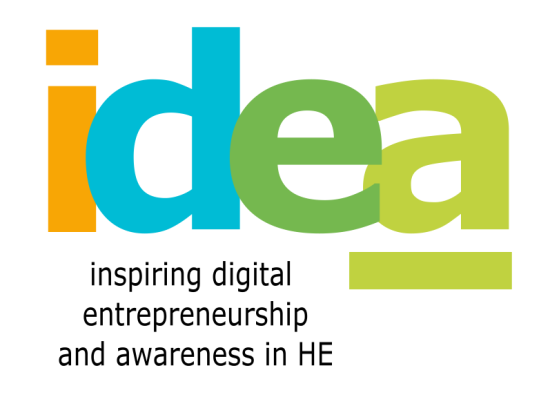 Zwiększ zasięg Twojej kampanii w mediach społecznościowych
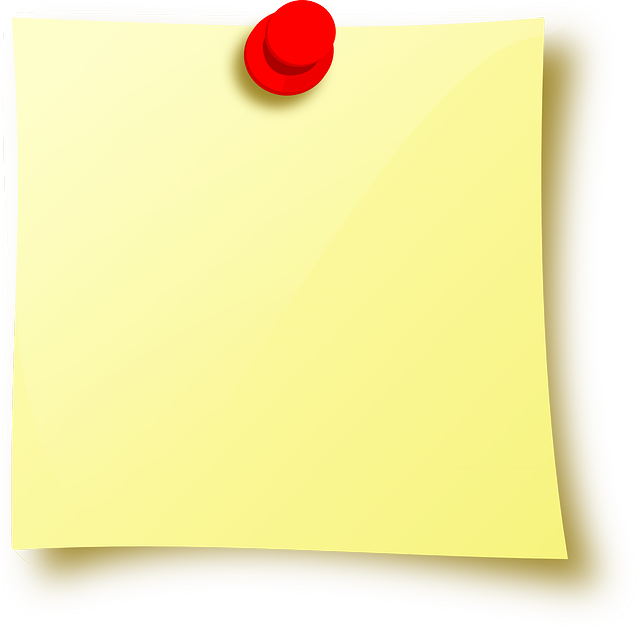 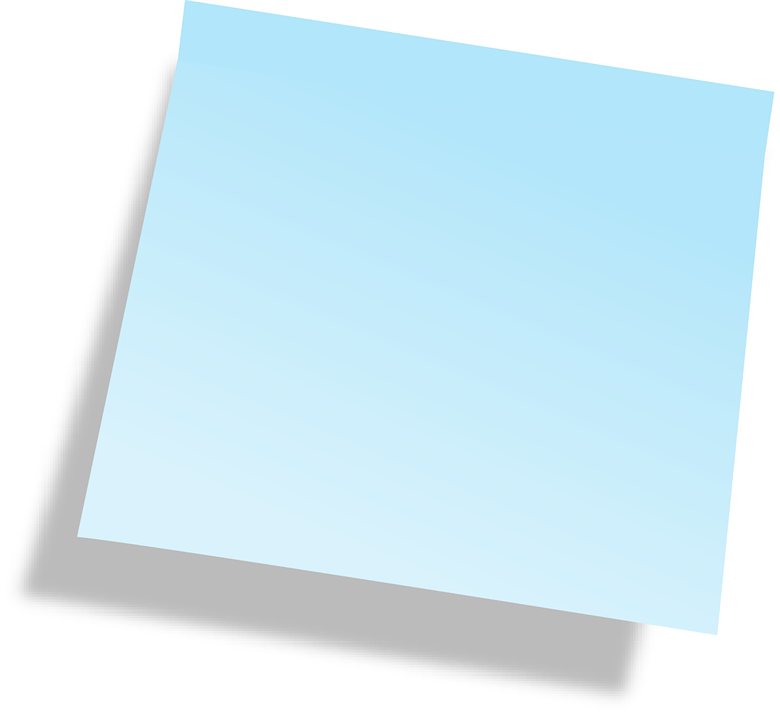 Angażowanie pracowników

Zwiększanie zasięgu marki poprzez udostępnianie treści przez pracowników
Kampanie mobilne

Użyj SMS, MMS, mailingu, WhatsApp itp., aby poszerzyć dostęp do twoich treści w mediach społecznościowych
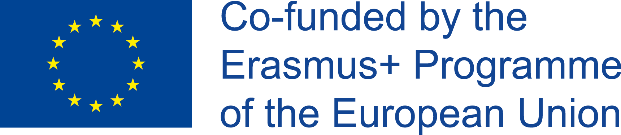 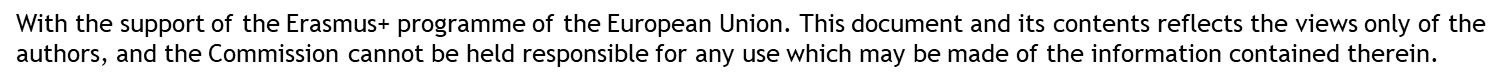